WELCOME
শিক্ষক পরিচিতি
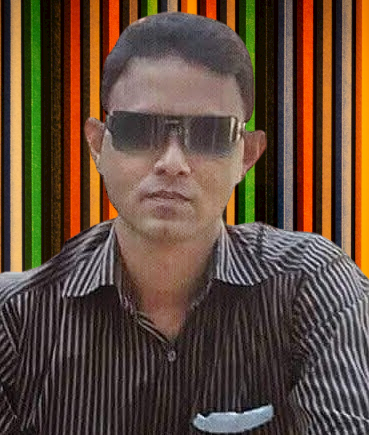 ‡gvt AvKZviæ¾vgvb
mnKvix wkÿK
f‚iæ½vgvix miKvix cvBjU D”P we`¨vjq|
পাঠ পরিচিতি
শ্রেণি: অষ্টম
বিষয়: তথ্য ও যোগাযোগ প্রযুক্তি
অধ্যায়: পঞ্চম
পাঠ: ৪৪
ভিডিওটি মনোযোগ দিয়ে দেখ এবং বল  কী কী কাজে ইন্টারনেট ব্যবহার  করা হয়েছে?
দৈনন্দিন কাজে
দৈনন্দিন জীবনে ইন্টারনেটের ব্যবহার
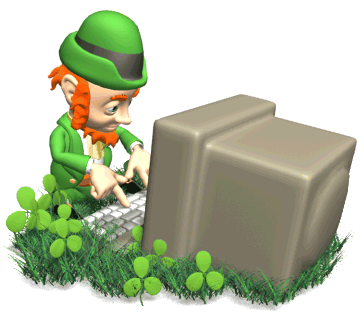 শিখনফল
এই পাঠ শেষে শিক্ষার্থীরা…
১। স্মার্ট ফোনের ব্যবহার বর্ণনা করতে পারবে;
২। ওয়াই-ফাই এর ধারণা বর্ণনা করতে পারবে;
৩। কর্মক্ষেত্রে ইন্টারনেটের ব্যবহার চিহ্নিত করতে পারবে;
৪। বিনোদনে ইন্টারনেটের  ভূমিকা বর্ণনা করতে পারবে।
ইন্টারনেট ব্যবহারে কম্পিউটারের ক্রমধারা
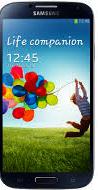 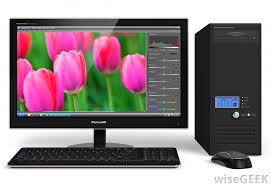 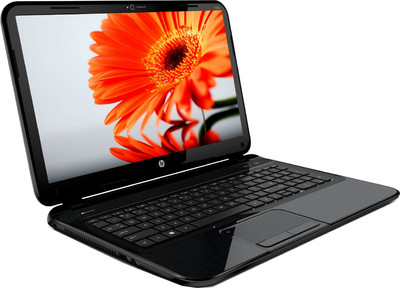 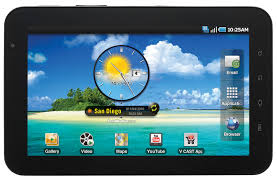 Smart
 Phone
Laptop
Desktop
Tab
স্মার্টফোনের দাম কম হওয়ায় অনেকেই কিনতে পারে
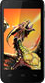 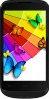 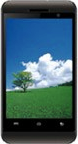 4050/-
5590/-
5490/-
স্মার্ট ফোন পকেটে রাখা যায় ফলে প্রতিটি মুহূর্তেই আমরা  ইন্টারনেটের সাথে যুক্ত থাকতে পারি
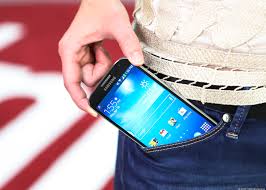 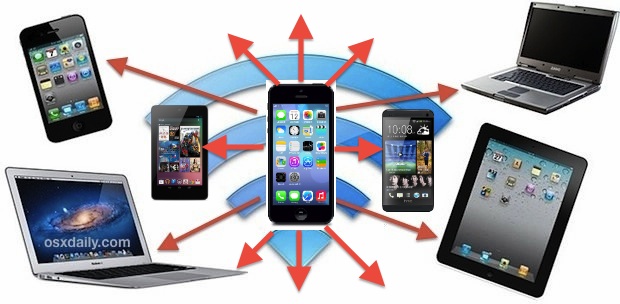 দেশের প্রযুক্তিগত উন্নয়নের মাধ্যম হল ইন্টারনেট
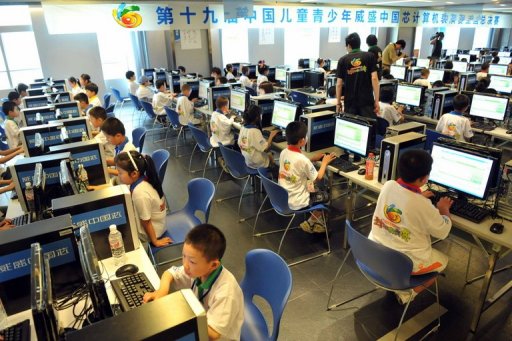 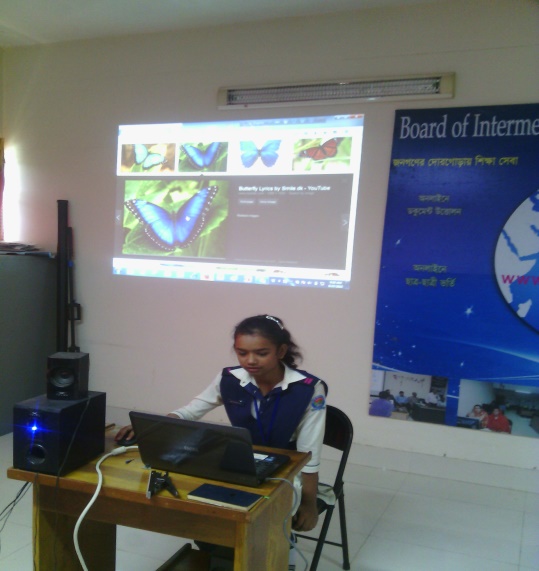 আমাদের দেশের স্কুলে শিক্ষার্থীদের ইন্টারনেট ব্যবহার
চীনে একটি স্কুলে ইন্টারনেট ব্যবহার
ওয়াই-ফাই
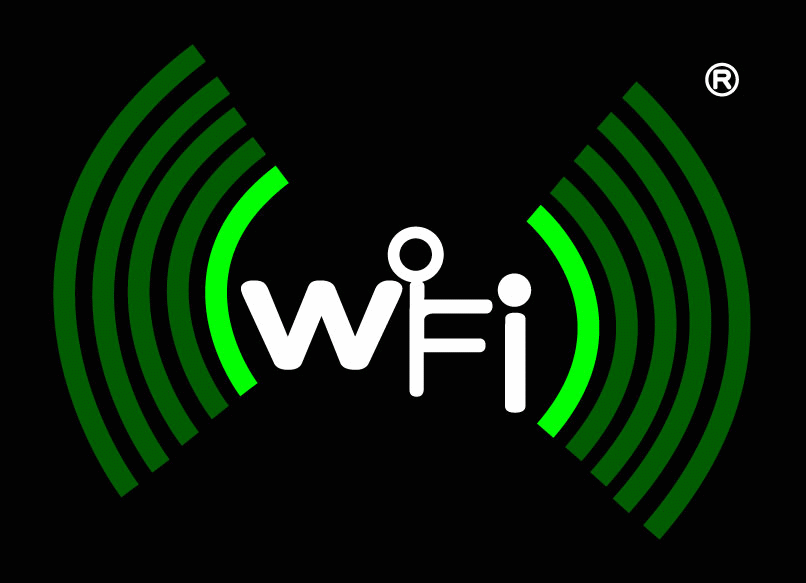 তারবিহীন ইন্টারনেট সার্ভিস হল ওয়াই-ফাই
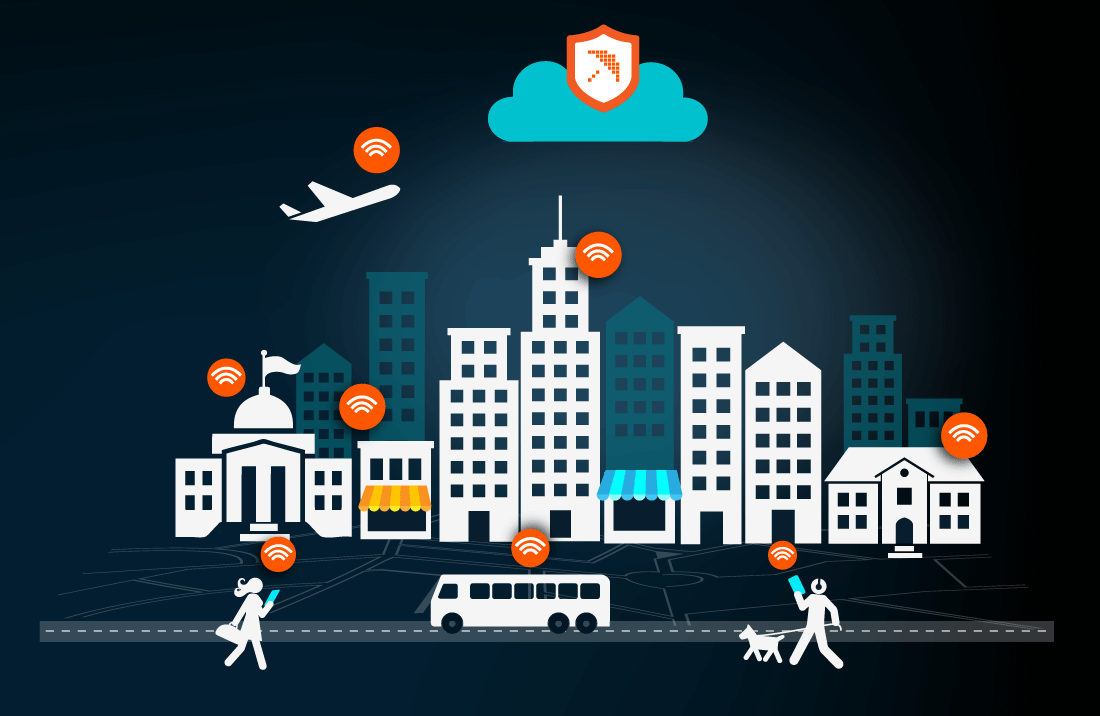 এখন প্রায় প্রতিটি প্রতিষ্ঠানে ওয়াই-ফাই সংযোগ ব্যবস্থা চালু আছে।
রেডিও টেলিভিশন মোবাইল ইন্টারনেটের মাধ্যমে চলে
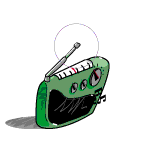 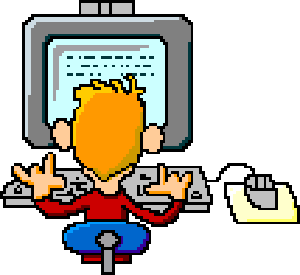 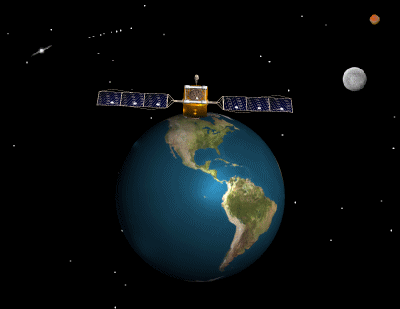 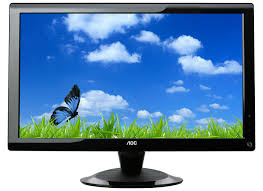 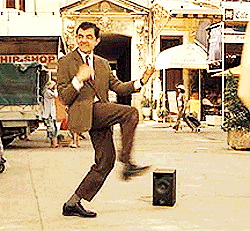 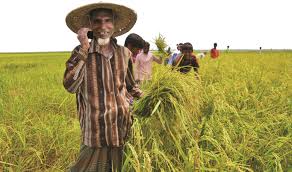 ইন্টারনেটের কারণে তথ্য পাশের ঘর থেকে আসছে না পৃথিবীর অপর প্রান্ত থেকে আসছে তার মধ্যে কোন পার্থক্য নেই
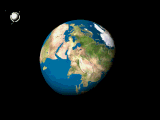 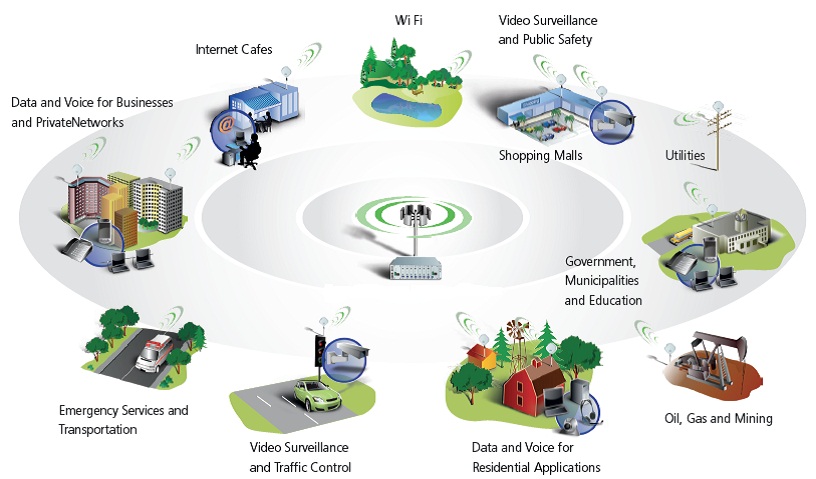 কর্মক্ষেত্রে ইন্টারনেটের ব্যবহার
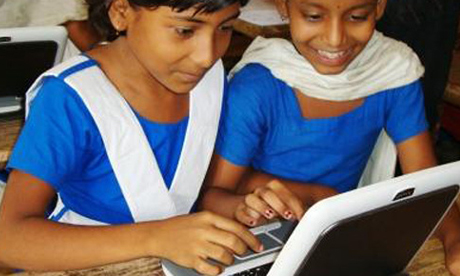 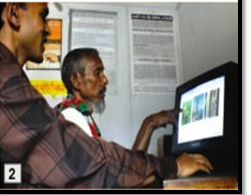 কাজের ধরণের উপর নির্ভর করে
ইন্টারনেটের ব্যবহার
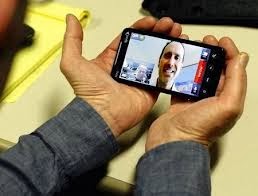 আগে আমরা শুধু টেলিফোনে কথা বলতাম এখন কথা বলার সাথে সাথে 
তাকেও দেখতে পাচ্ছি
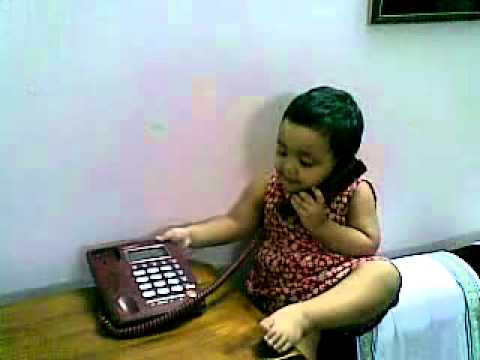 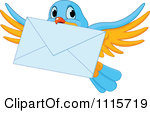 ই-মেইল পড়তে ও ই-মেইল পাঠাতে ইন্টারনেট ব্যবহার করা হয়
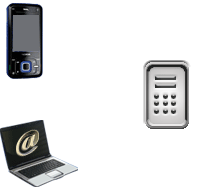 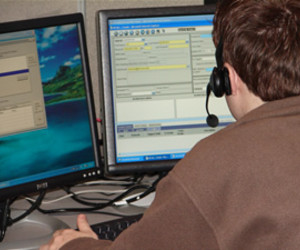 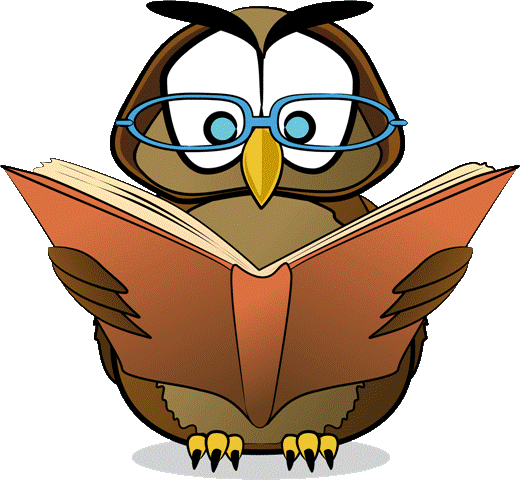 বর্তমান খবরের কাগজ ইন্টারনেটের মাধ্যমে পড়ছি।
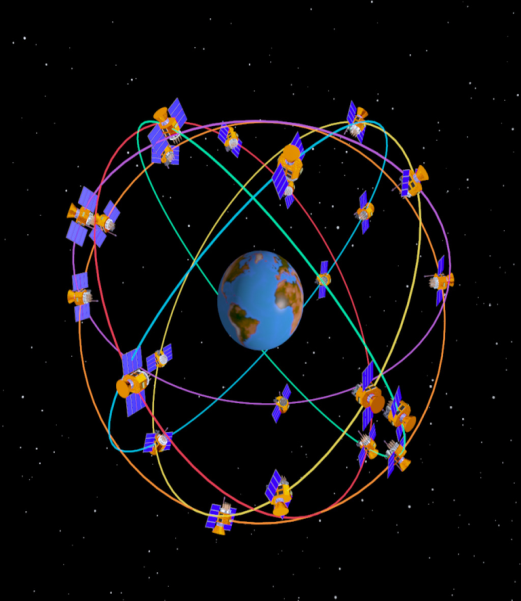 GPS এর মাধ্যমে পৃথিবীর যে কোনো স্থানের অবস্থান সুনির্দিষ্টভাবে বের করছি।
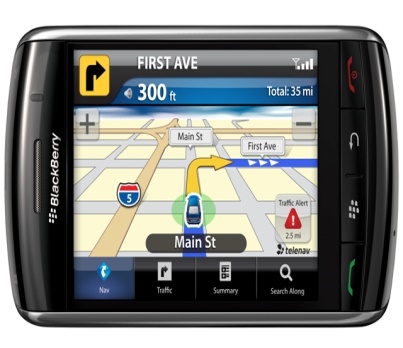 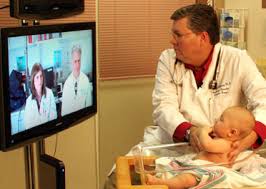 টেলি-মেডিসিনের মাধ্যমে দূর থেকে চিকিৎসা কার্যক্রম পরিচালনা করছি।
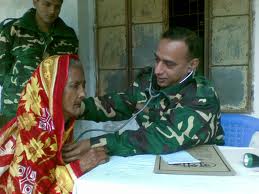 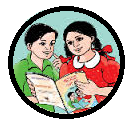 জোড়ায় কাজ
তোমার বিদ্যালয়ে কোন কোন ক্ষেত্রে ইন্টারনেটের ব্যবহার হয় তার একটি তালিকা কর।
বিনোদনের ক্ষেত্রে ইন্টানেট
সব বই এখন ঘরে বসে ই-বুক আকারে পাওয়া সম্ভব।
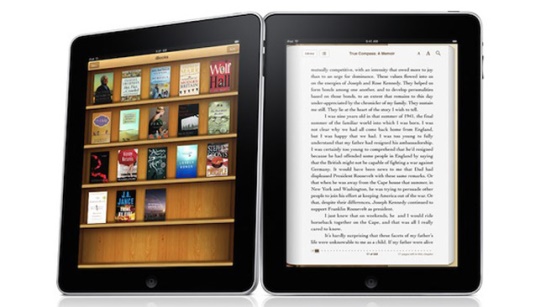 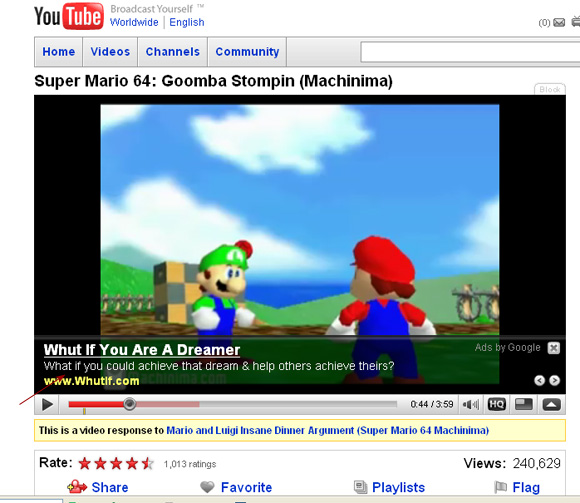 বিভিন্ন গান সিনেমা কার্টুন ছবি ইত্যাদি ইন্টারনেট থেকে নামিয়ে নেওয়া যায়।
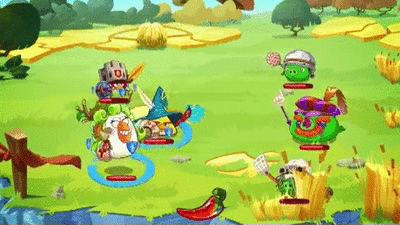 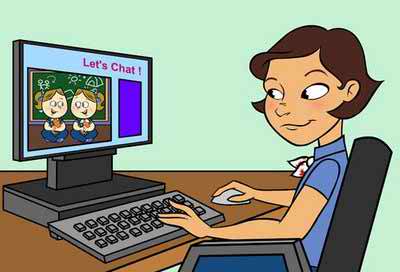 ইন্টারনেটের মাধ্যমে ছবি ও ভিডিও বিনিময় করা যায়
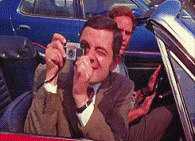 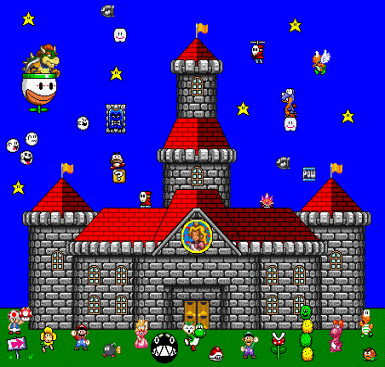 ইন্টারনেট ব্যবহারের মাধ্যমে ভিডিও গেম-এ নতুন মাত্রার যোগ হয়েছে
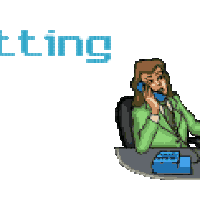 সামাজিক যোগাযোগের অন্যতম মাধ্যম হল ইন্টারনেট
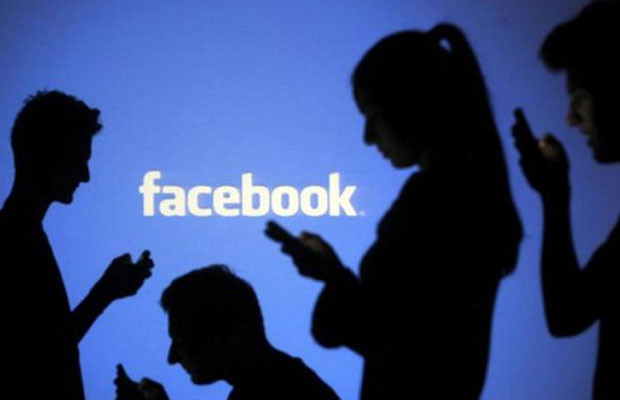 তরুণ প্রজন্ম সামাজিক নেটওয়ার্ক ফেসবুকে বেশি সময় ব্যয় করে
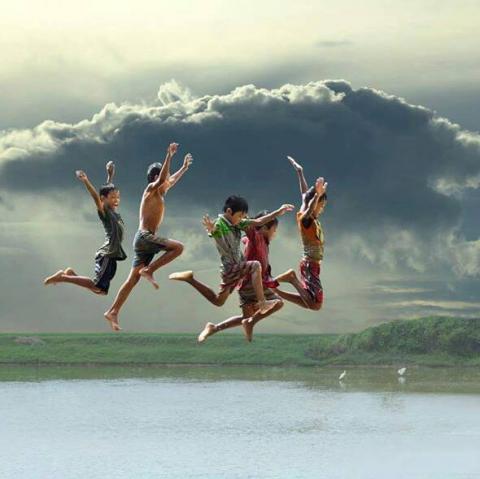 খেলা করা
Desktop
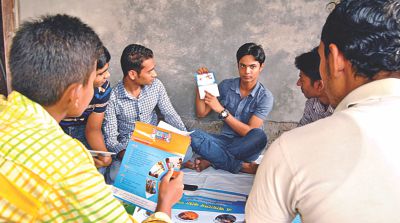 সাইবার জগতের বাহিরে আমাদের একটি সত্যিকারের জগৎ আছে তার কথা ভূললে চলবে না
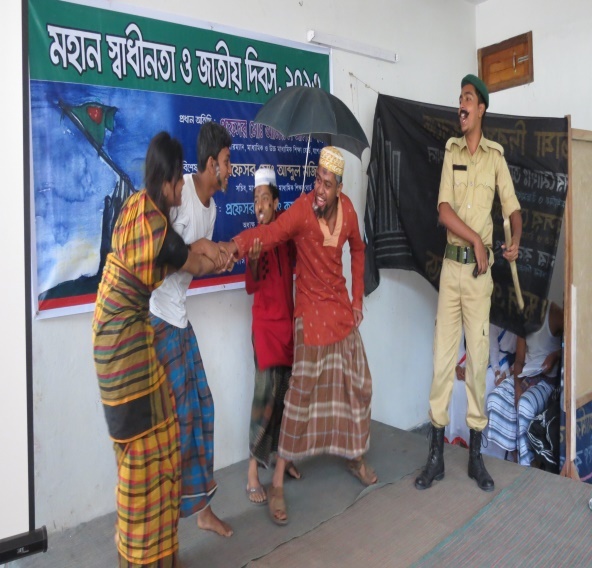 আলোচনা করা
নাটক করা
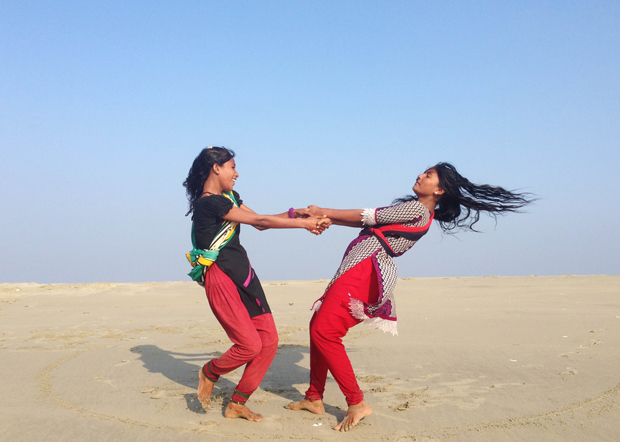 আনন্দ করা
Power Off Button
Thank You